Centers for Disease Control and Prevention
NCHS Board of Scientific Counselors Meeting:Director’s Update
Brian C. Moyer, Ph.D., NCHS Director
October 24, 2022
Board of Scientific Counselors Meeting (BSC)
Agenda
Using NCHS Surveys to Measure Discrimination
Long COVID Tracking at NCHS
Upcoming Changes to NHAMCS and NAMCS
NCHS Website Modernization
Program Updates: NHANES, Rapid Surveys, NVSS
Board Membership
Thank You to our committed board members for extending their time on the BSC and service on the Workgroup!
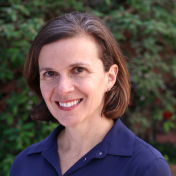 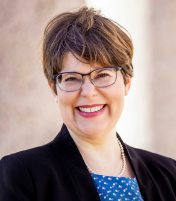 Helen Levy, Ph.D.
Kristen Olson, Ph.D.
BSC Member Search
We are interested in your suggestions for candidates for nomination
NCHS Staff Updates
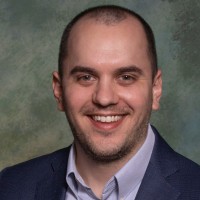 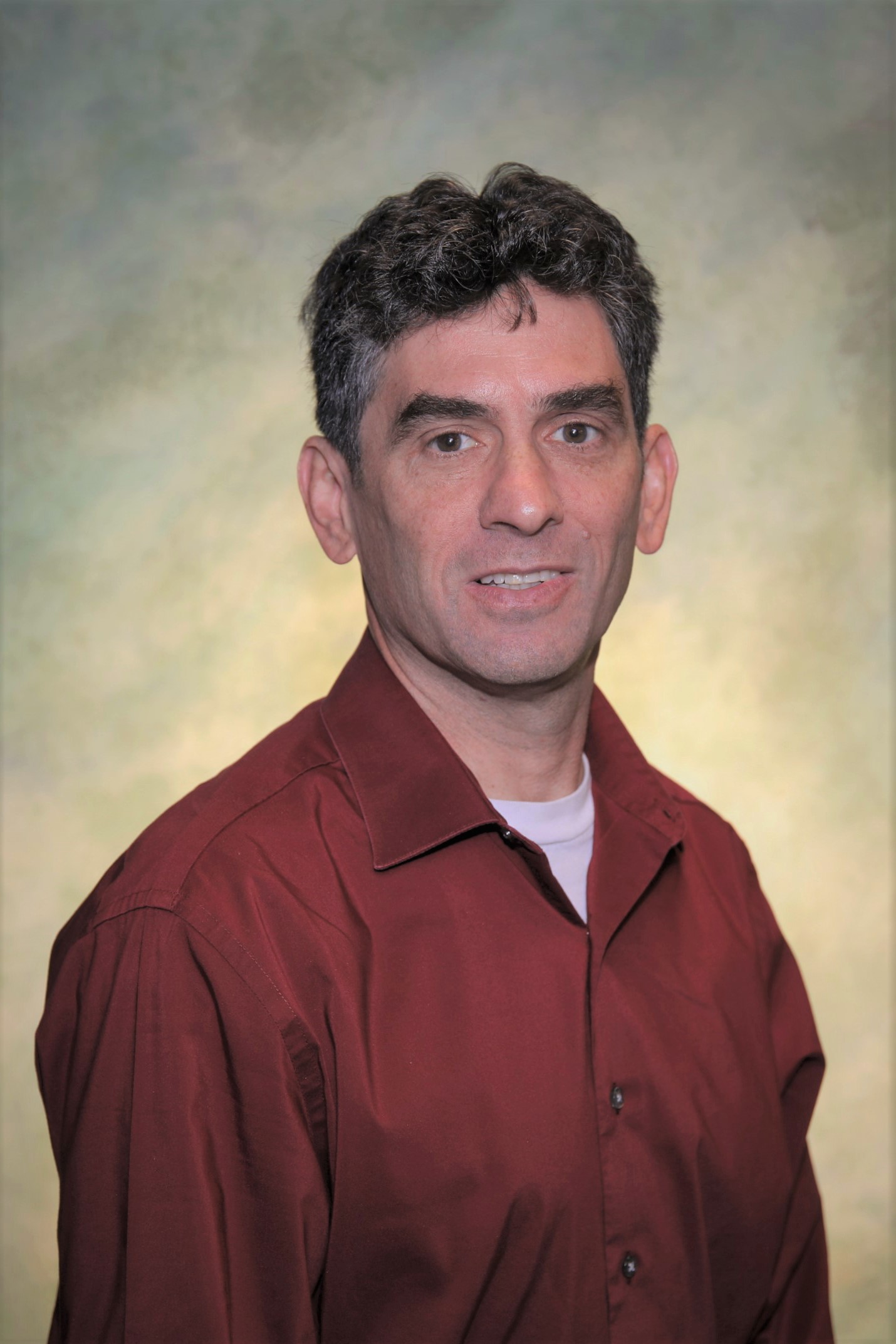 John Halter, J.D.
Alan Simon, M.D.
Director, Division of Health and Nutrition Examination Surveys
Director, Office of Planning, Budget and Legislation
CDC Moving Forward Initiative
Share scientific findings and data faster
Release scientific findings and data more quickly in response to the need for information and action as well as being transparent about the agency’s current level of understanding
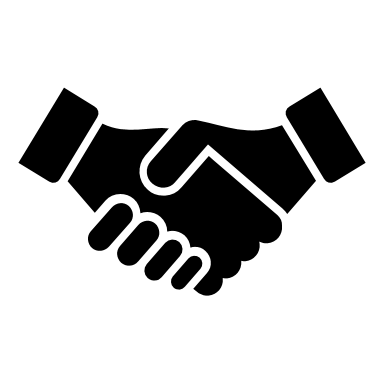 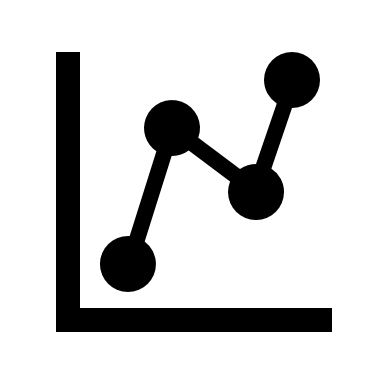 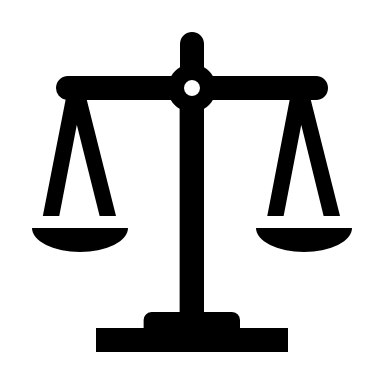 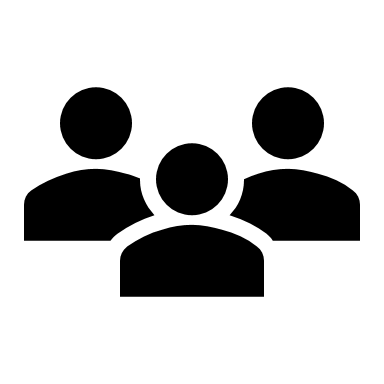 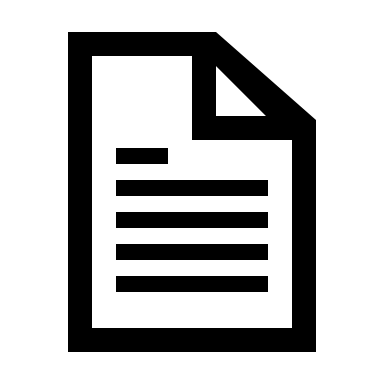 Prioritize public 
health 
communications
Translate science into practical, easy to understand policy
Promote 
results-based partnerships
Develop a workforce prepared for future emergencies
As we share our scientific findings and data faster, implement a standardized policy development process for implementation guidance documents and other public health communications
Prioritize and enhance public-facing health communication practices and staff expertise
Work more effectively with our public health partners to accomplish results-oriented goals and work to address the limitations of a siloed approach to solving major public health problems
With a focus on DEIA, strengthen the CDC workforce in responding to infectious and non-infectious public health emergencies, including new skills, training, and capabilities, and aligning incentives for commitment to these efforts
Evidence Act Implementation
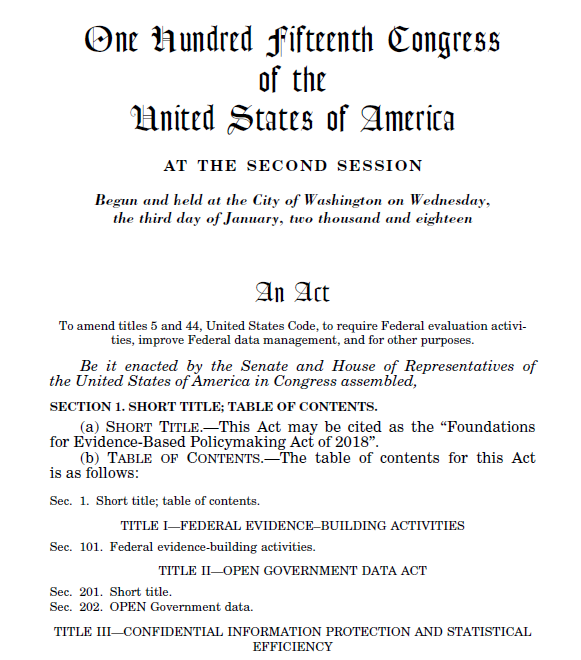 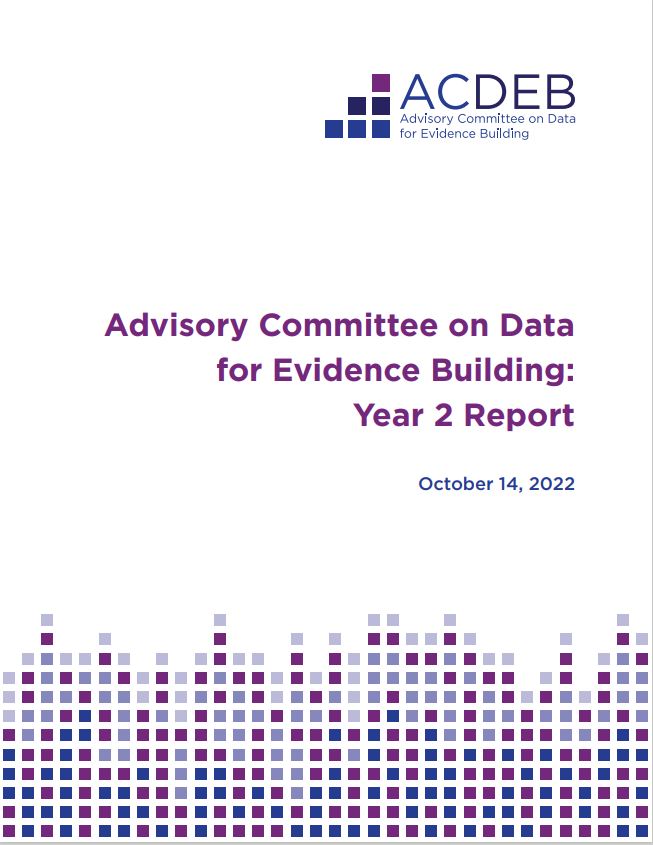 Advisory Committee on Data for Evidence Building – Year 2
The Committee’s Year 2 Report lays out recommendations for carrying out the Evidence Act, including that OMB: 
Adopt a risk-utility framework as part of securing access to CIPSEA data assets
Promote use of privacy-preserving technologies within government in coordination with the Interagency Council on Statistical Policy (ICSP)
Adopt a clear statement of purpose for the National Secure Data Service (NSDS) including recommendations to define its core functions: 
Coordination
Communication
Research and Development
Data Standardization
NCHS Budget Update
Additional Resources in FY23, TBD: includes Data Modernization Initiative funding and collaborative initiatives across CDC and other agencies.  NCHS will receive a portion of DMI funding dedicated to CDC.
NCHS New Reports and Data
This 
Week’s
Highlights
High Visibility Reports
New Data Releases
COVID-19 Death Rates in Urban and Rural Areas: United States, 2020 (10/25)

Quarterly Provisional Estimates for Selected Causes of Death: Q1 2019 – Q1 2022 (10/26)

COVID-19 Mortality by Usual Occupation and Industry: 46 States and New York City, United States, 2020 (10/28)
Provisional Numbers and Rates of Suicide by Month and Demographic Characteristics: United States, 2021 (9/30) 

Cause-of-Death Data From the Fetal Death File, 2018–2020 (10/19)
Telemedicine Use Among Adults: United States, 2021 (10/13)

COVID-19 Mortality Among Adults Aged 65 years and Over: United States, 2020 (10/14)
Phases of the DMI Strategic Roadmap
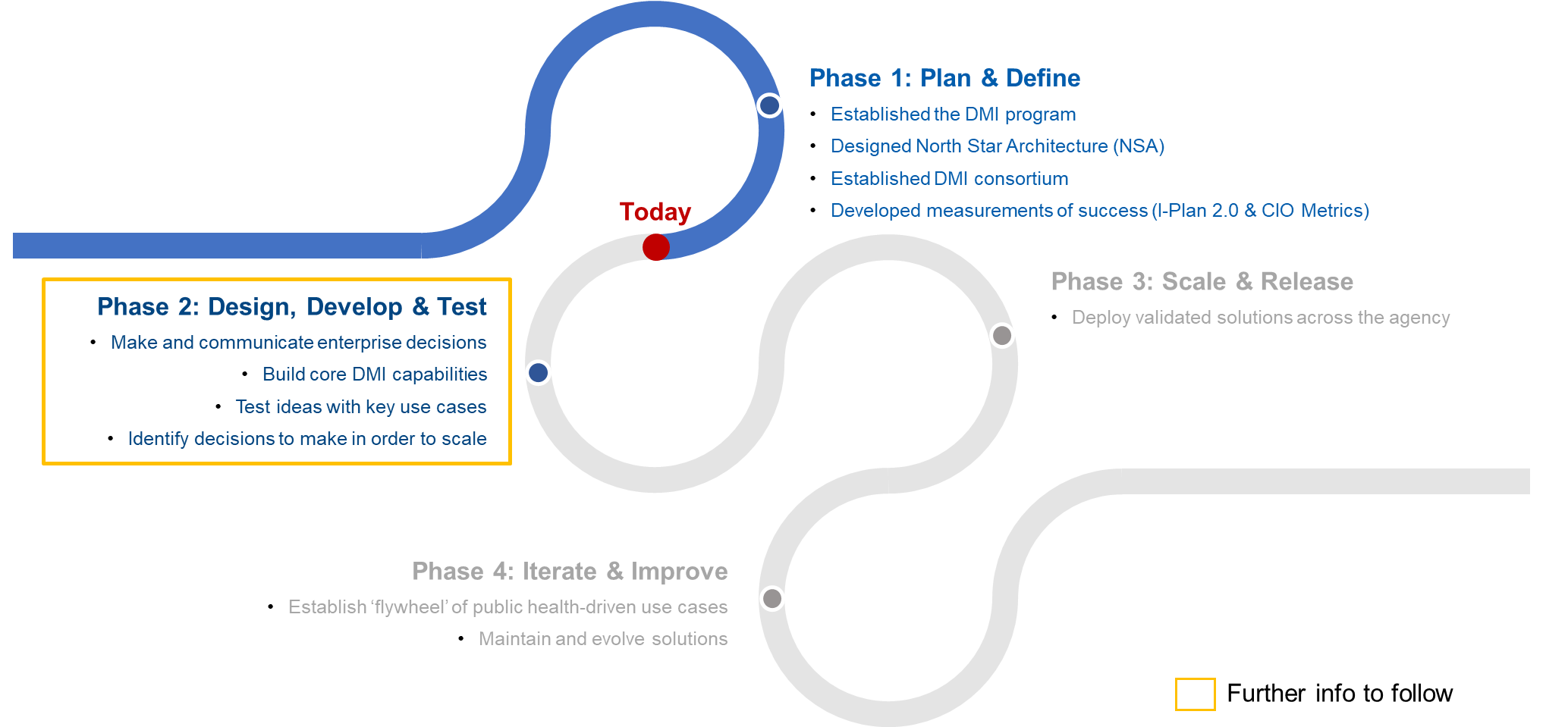 [Speaker Notes: DMI Strategic Implementation Plan (cdc.gov)

Last fall, we published our DMI strategic implementation plan that is guiding our vision for solving these issues. 
Right now, we’re investing a big bolus of funds from the CARES Act and the American Rescue Plan both at CDC and in jurisdictions.    
And our goal is to create scalable, flexible systems that will last beyond the current crisis and work for any disease or condition.  
What we’ve landed on are five big areas that will move us toward this vision and will ensure we never find ourselves so far behind again.
Here you see our five DMI priority areas of work and what we plan to get from them.]
NCHS Data Linkage Program: Sources
Survey Data
Sampling frame
Known inference
Administrative Data
Program participation/vital status
Not meant for research purposes
Healthcare Access & Utilization
Socioeconomic Status
Health Conditions
Health Behaviors
Housing and Urban Development
Medicare and Medicaid
Mortality
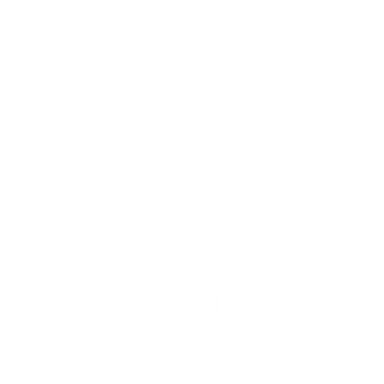 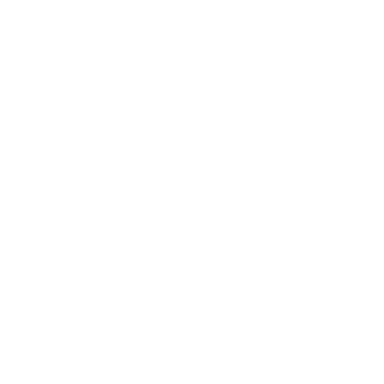 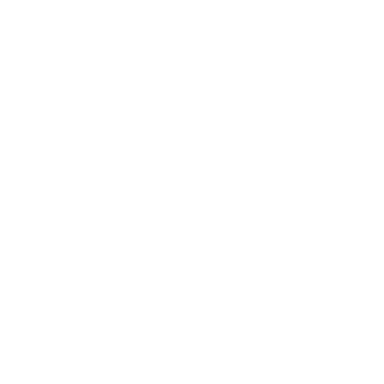 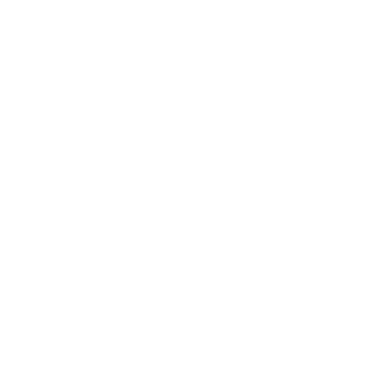 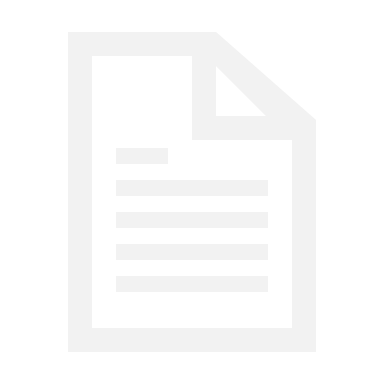 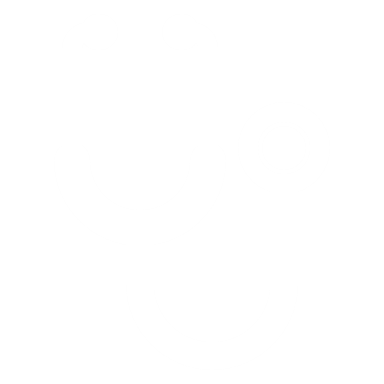 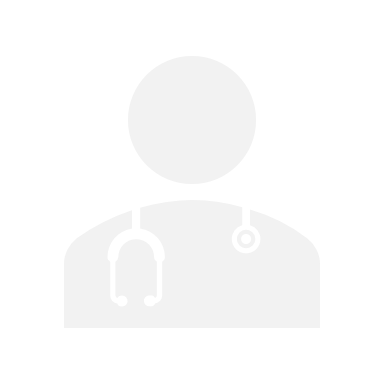 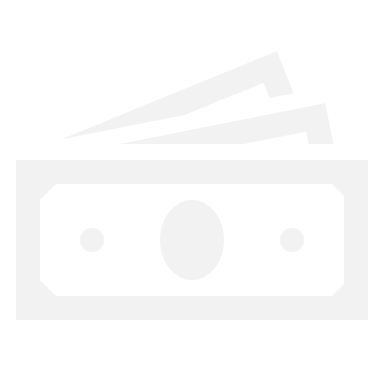 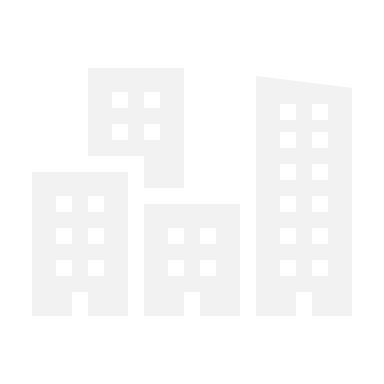 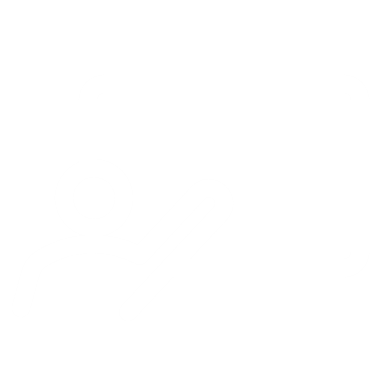 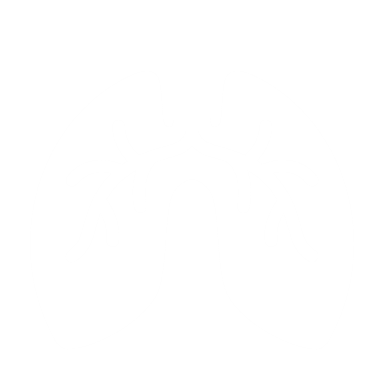 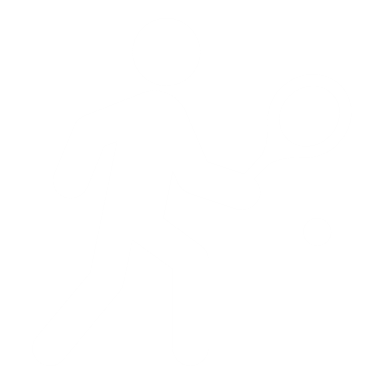 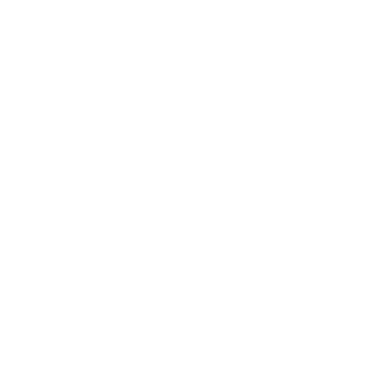 Department of Veterans Affairs
Geocoded Addresses
End Stage Renal Disease
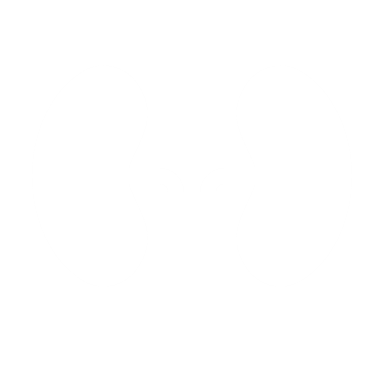 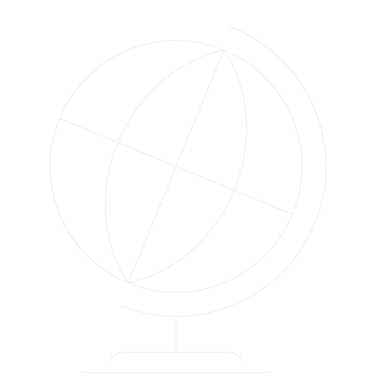 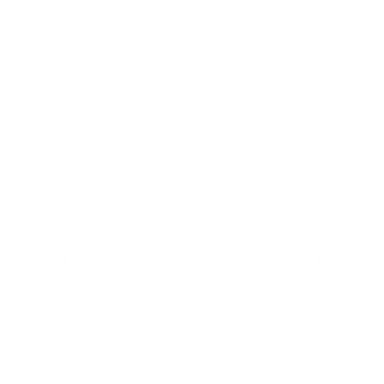 DMI: Linking NCHS Data to New Sources
The linkage of NCHS survey data to Department of Veterans Affairs (VA) administrative data was funded through DMI 
The linkage utilized state-of-the-art methodologies to link data (including machine learning techniques)

First time NCHS survey data were linked to VA data
Invaluable resource on this population
Marks the beginning of on-going collaboration between the agencies

Can be used to answer key policy questions, such as:
What are the health characteristics and outcomes for Veterans within and outside the VA health system?
Centers for Disease Control and Prevention
NCHS Metadata Updates
Travis Hoppe
Associate Director for Data Science and Analytics

NCHS Board of Scientific Counselors
October 24, 2022
NCHS Metadata
F.A.I.R.
Findability
Accessibility
Interoperability
Reuse
NCHS 
Strategic Plan
Data Modernization Initiative
Discoverability
Improve discoverability as data “federates” to external locations
Maintain and enhance core data systems and improve integration of data
Move from siloed and brittle public health data systems to connected, resilient, adaptable, and sustainable systems
NCHS Metadata Examples
Machine Readable Output
Metadata Website
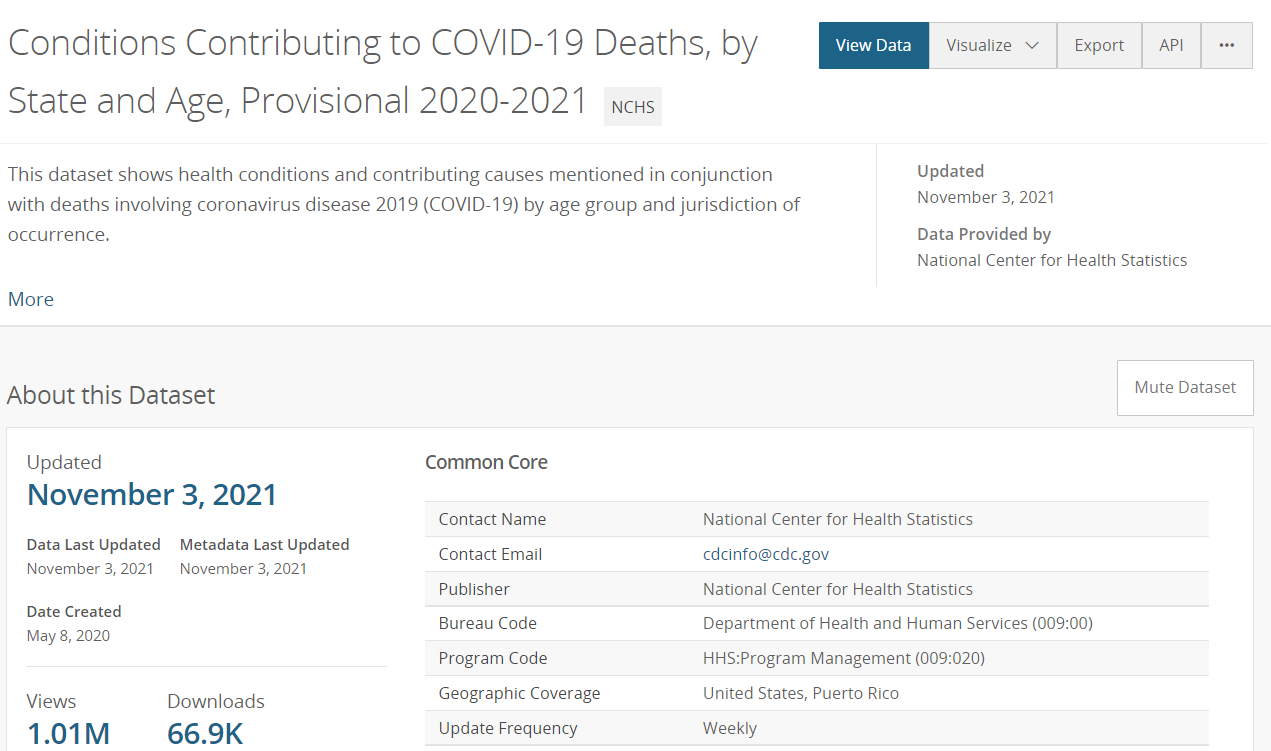 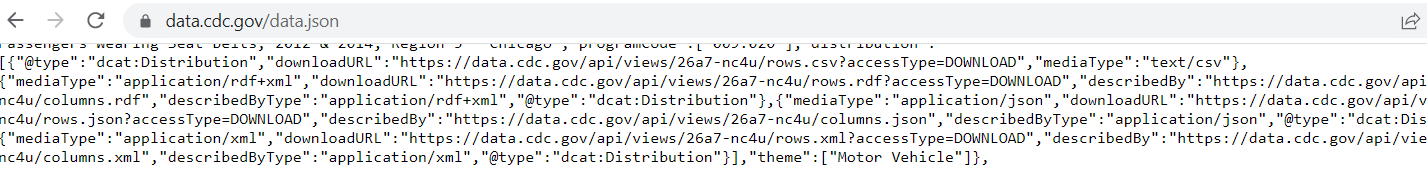 healthdata.gov, data.gov, Google, Kaggle...
NCHS Metadata Standards
Establish a consistent set of dataset level standards for data.cdc.gov
Consistent with CDC and Federal standards

Started with 820 CDC / 88 Federal errors

Currently at zero validation errors

Formalize two projects with metadata
Restricted datasets / Standard Application Process

Social Determinants of Health tags (in progress)
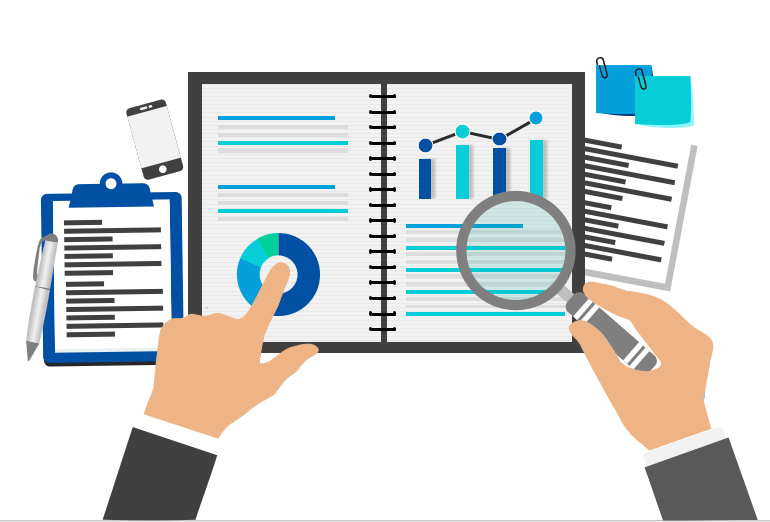 Restricted Metadata
Response to Standard Application Process (SAP), a catalog for all restricted datasets from federal statistical agencies
NCHS catalog for major restricted access datasets available on the Research Data Center (RDC)
NCHS Survey Data Linked to Centers for Medicare & Medicaid Services (CMS) Medicare Data Files
NCHS Survey Data Linked to National Death Index (NDI) Mortality Files
Example 2
RDC
Example 1
[Speaker Notes: https://data.cdc.gov/browse?tags=research-data-center]
Social Determinants of Health (SDoH) Tags
Education
Create dataset level tags centered around SDoH

Use Healthy People 2030 as a starting framework for tags

Improve discoverability through “catalogs” of SDoH topics

Coordinate with CDC CIOs for agency adoption and beyond
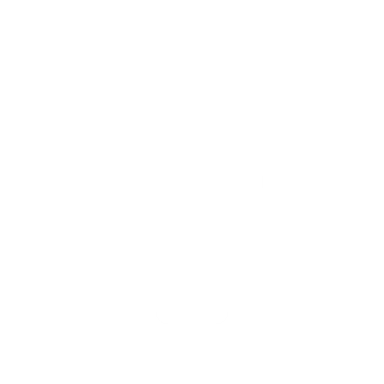 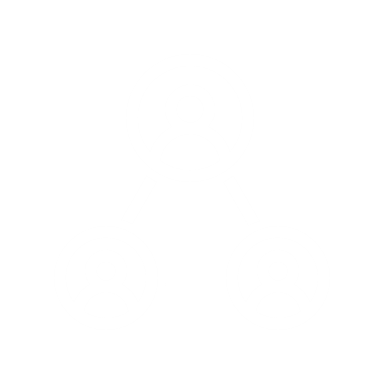 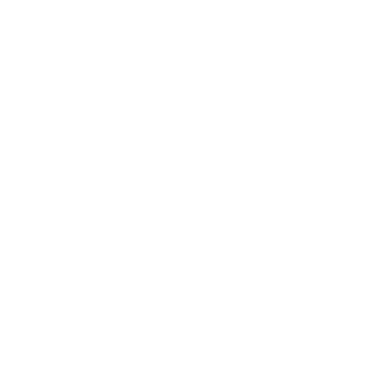 Neighborhood and Built Environment
Social and Community Context
SDoH
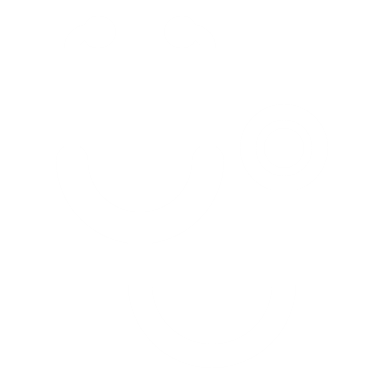 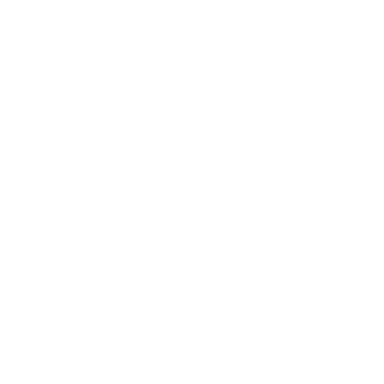 Economic Stability
Health and Health Care
Discussion and Questions
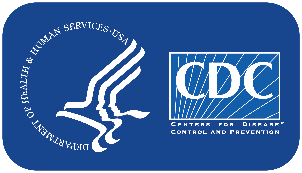